FREE 
PPT TEMPLATES
LOGO
Insert the Subtitle of Your Presentation
Report：freeppt7.com
Time ：202X
PPT下载 http://www.freeppt7.com/xiazai/
CONTENTS
Work Review
Please add your title here.
01
CONTENTS
Work Performance
 Please add your title here.
02
Existing Problems
 Please add your title here.
03
Future Plans
 Please add your title here.
04
Work Review
01
Please click here to add appropriate text to explain, you can directly copy and paste the text content.
[Speaker Notes: Template from: https://www.freeppt7.com/]
Work Review
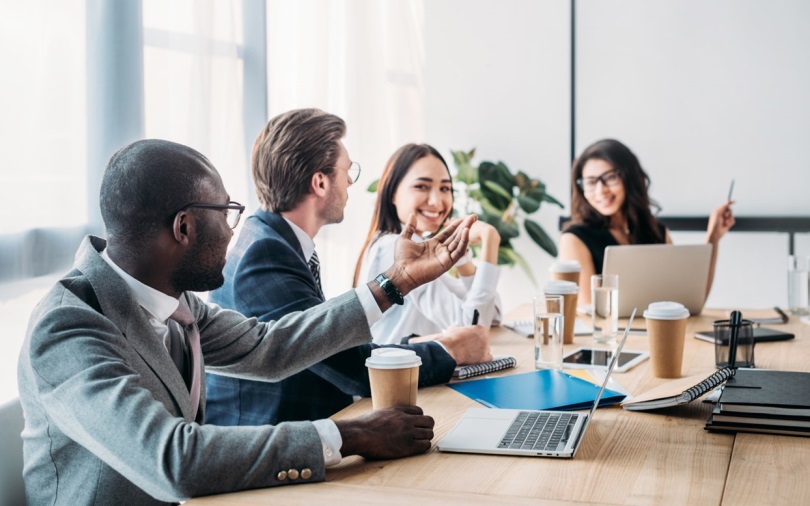 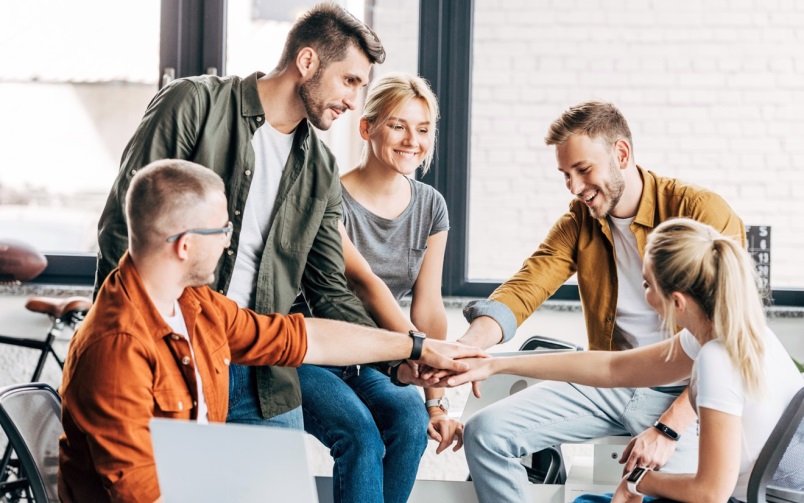 Add Title
Click here to add content, content to match the title.
Add Title
Add Title
Click here to add text content, such as keywords, some brief introductions, etc.
Click here to add content, content to match the title.
Work Review
Add Title
Add Title
Add Title
Add Title
Click here to add content, content to match the title.
Click here to add content, content to match the title.
Click here to add content, content to match the title.
Click here to add content, content to match the title.
Learn More
Learn More
Learn More
Learn More
Work Review
Add Title
Click here to add content, content to match the title.
Add Title
Click here to add content, content to match the title.
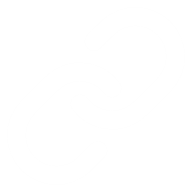 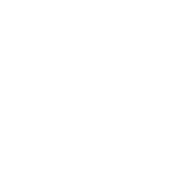 Add Title
Click here to add content, content to match the title.
Add Title
Click here to add content, content to match the title.
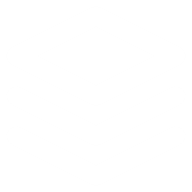 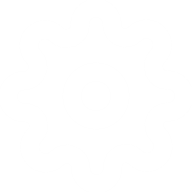 Work Review
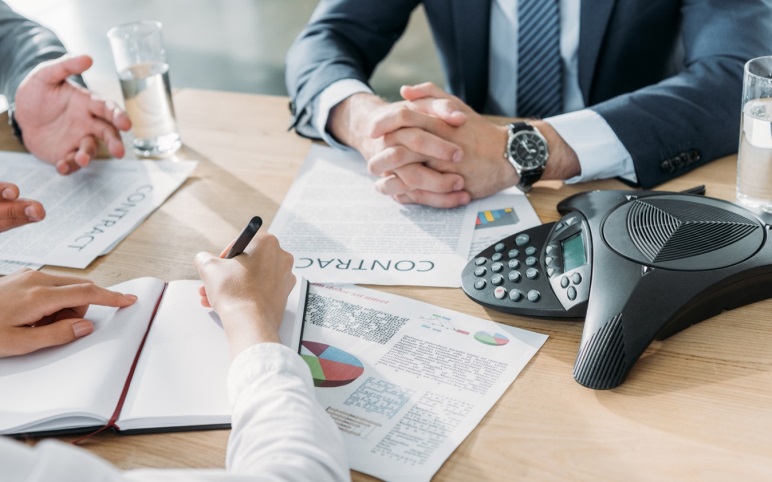 Add Title
Click here to add content, content to match the title.
Add Title
Click here to add content, content to match the title.
1
3
Add Title
Add Title
Click here to add content, content to match the title.
Add Title
Click here to add content, content to match the title.
Click here to add text content, such as keywords, some brief introductions, etc.
2
4
Work Performance
02
Please click here to add appropriate text to explain, you can directly copy and paste the text content.
Work Performance
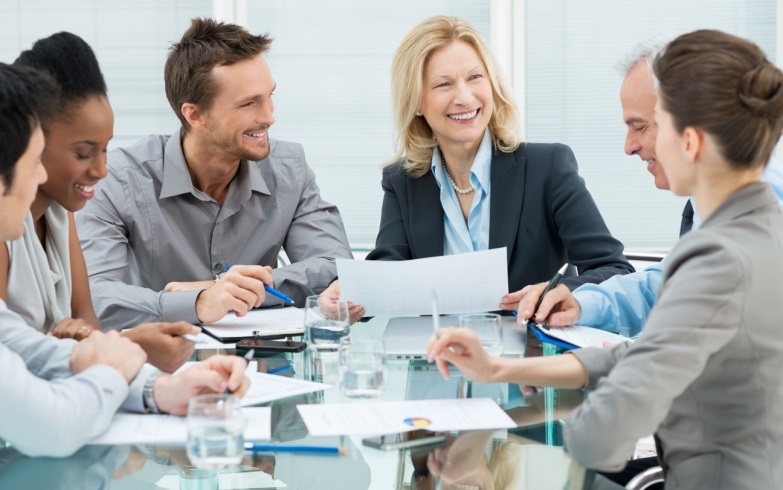 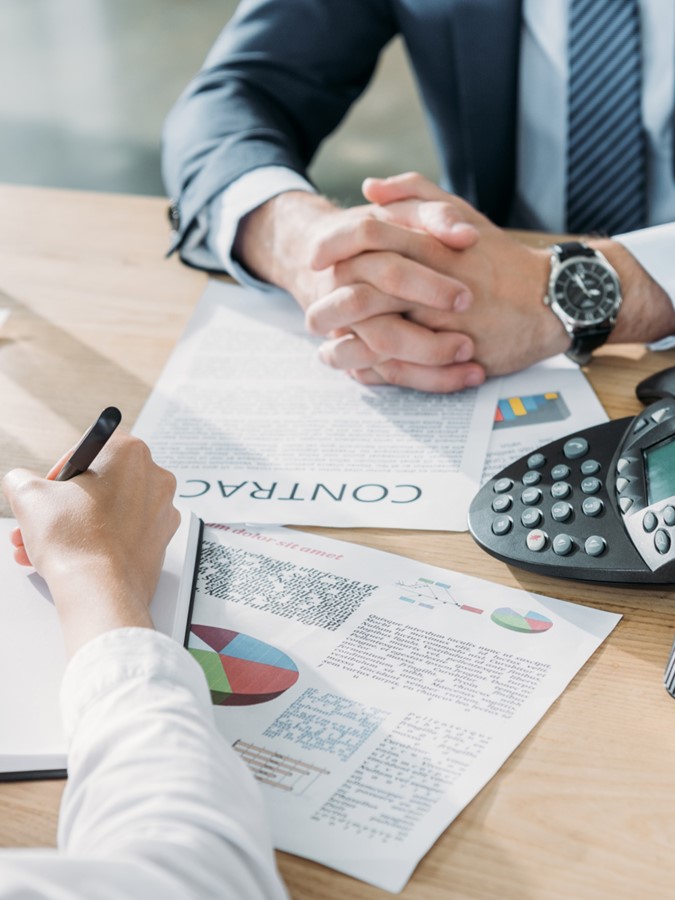 Add Title
Add Title
Click here to add content, content to match the title.
Click here to add content, content to match the title.
Add Title
Click here to add text content, such as keywords, some brief introductions, etc.
Work Performance
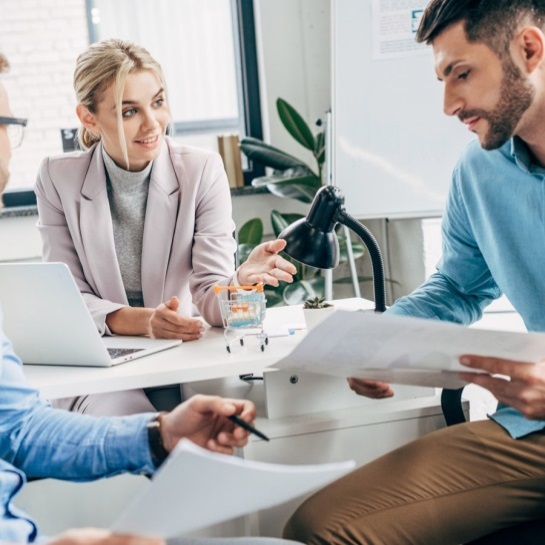 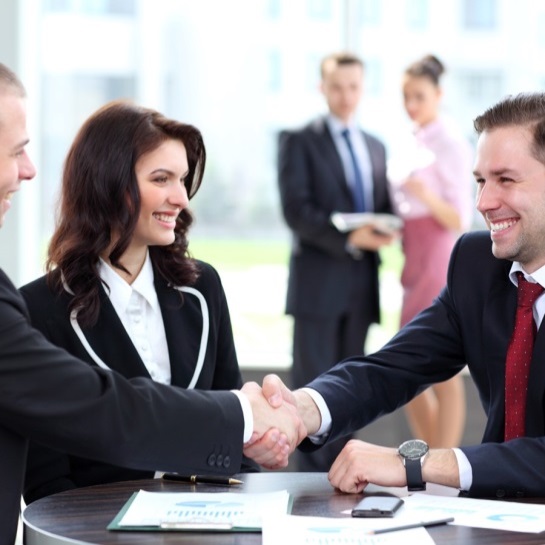 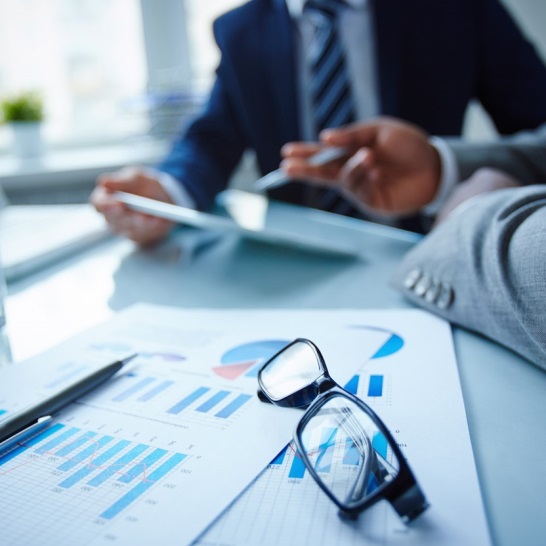 Add Title
Click here to add content, content to match the title.
Add Title
Click here to add content, content to match the title.
Add Title
Click here to add content, content to match the title.
Work Performance
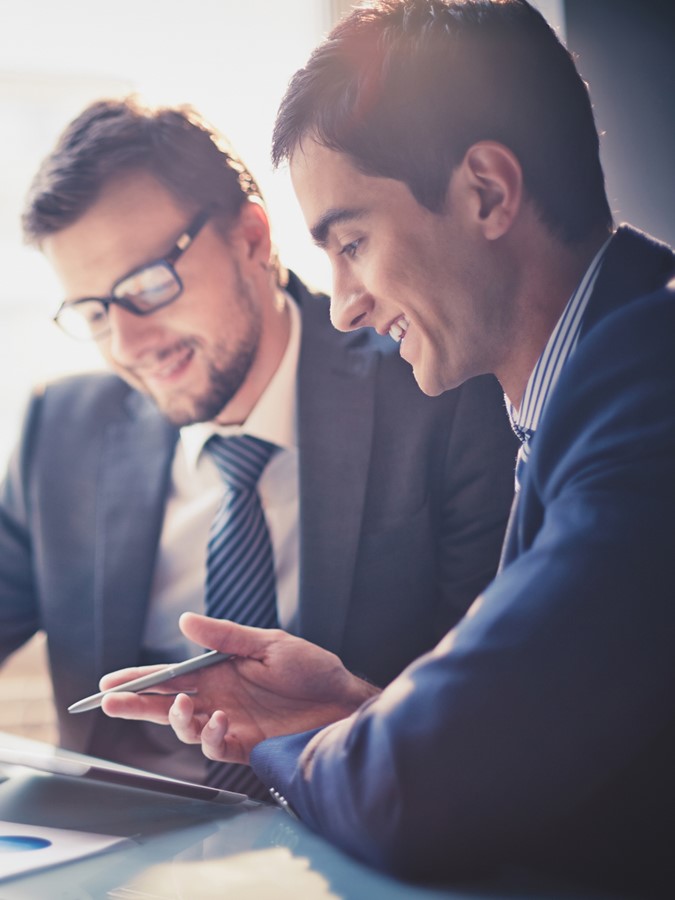 Add Title
Click here to add content, content to match the title.
Add Title
Click here to add text content, such as keywords, some brief introductions, etc.
80%
Add Text
75%
Add Text
95%
Add Text
Work Performance
50%
50%
50%
50%
Add Title
Click here to add content, content to match the title.
Add Title
Click here to add content, content to match the title.
Add Title
Click here to add content, content to match the title.
Add Title
Click here to add content, content to match the title.
Work Performance
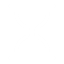 Add Title
Click here to add content, content to match the title.
Add Title
Click here to add content, content to match the title.
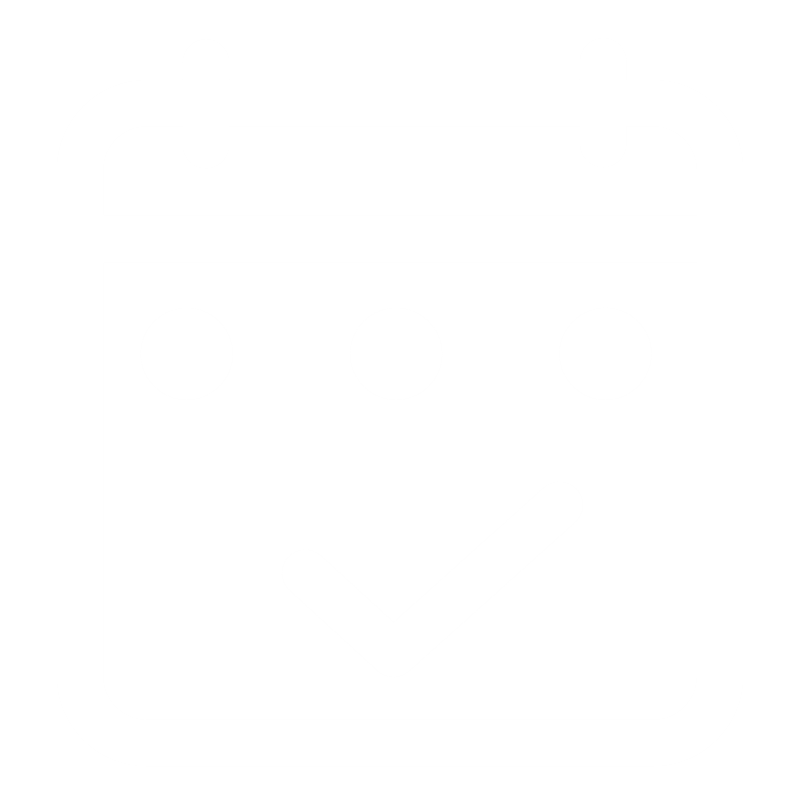 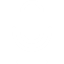 Add Title
Click here to add content, content to match the title.
Work Performance
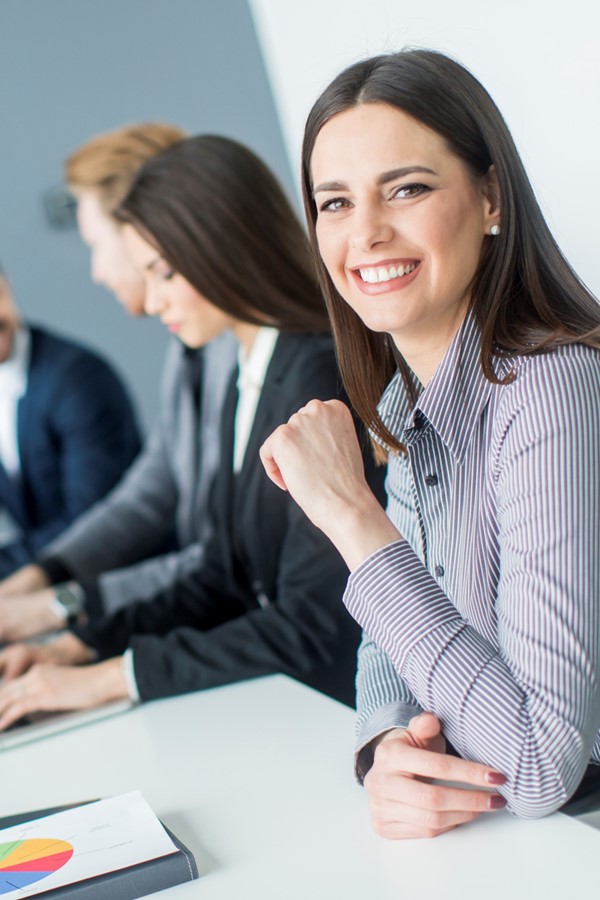 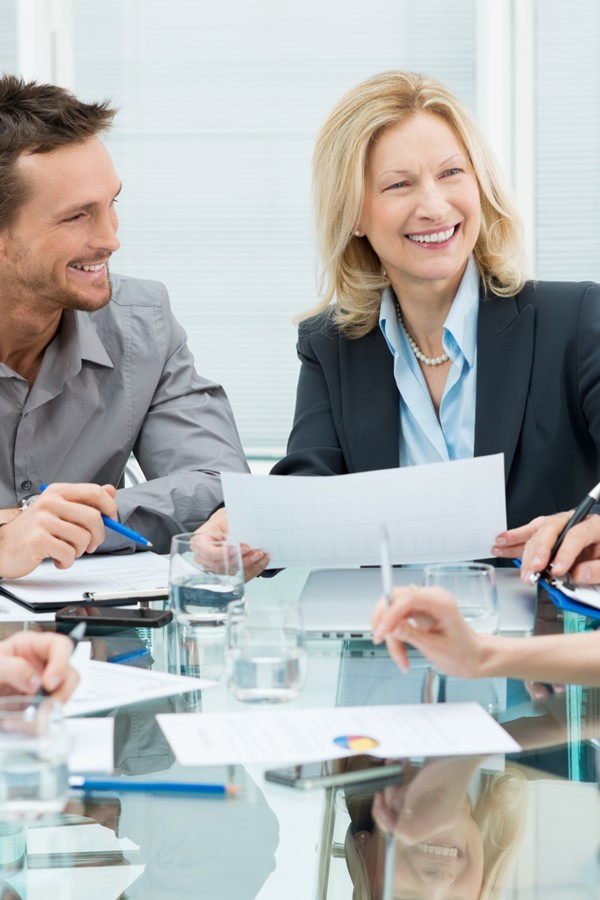 Add Title
Click here to add content, content to match the title.
Add Title
Click here to add content, content to match the title.
Work Performance
Add Title
Click here to add text content, such as keywords, some brief introductions, etc.
Add Title
Click here to add text content, such as keywords, some brief introductions, etc.
04
01
03
02
Add Title
Click here to add text content, such as keywords, some brief introductions, etc.
Add Title
Click here to add text content, such as keywords, some brief introductions, etc.
Existing Problems
03
Please click here to add appropriate text to explain, you can directly copy and paste the text content.
Existing Problems
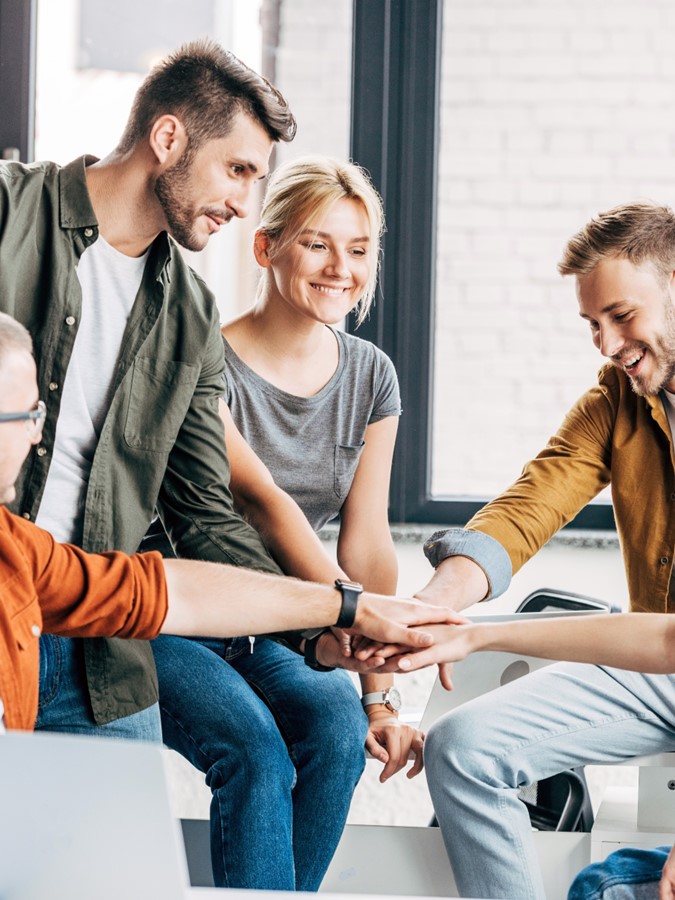 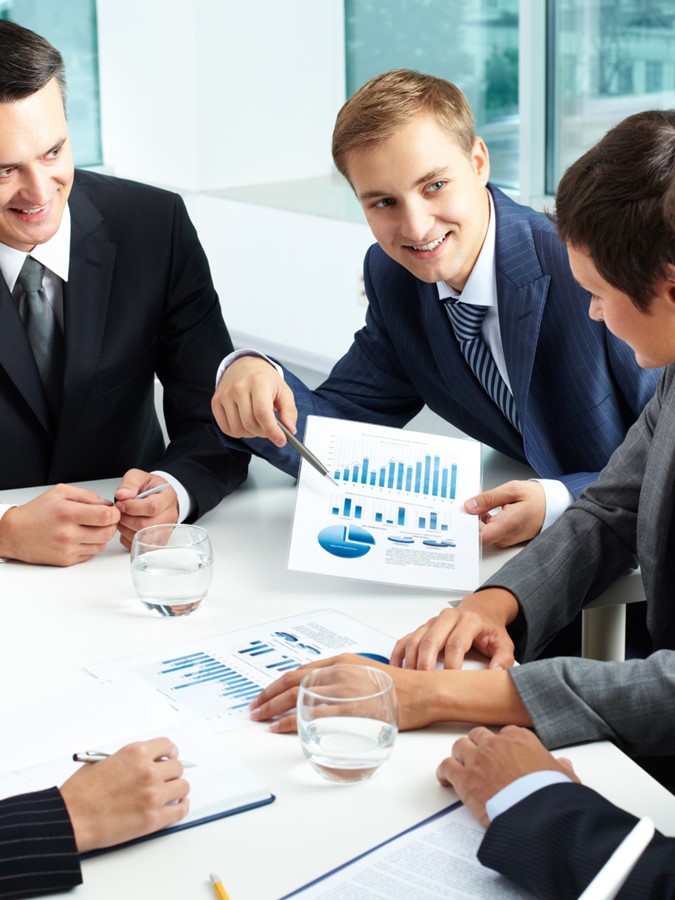 Add Title
Click here to add text content, such as keywords, some brief introductions, etc.
Add Title
Click here to add text content, such as keywords, some brief introductions, etc.
Existing Problems
Add Title
Click here to add content, content to match the title.
Add Title
Click here to add content, content to match the title.
Add Title
Click here to add content, content to match the title.
Add Title
Click here to add content, content to match the title.
Existing Problems
Click here to add content, content to match the title.
Click here to add content, content to match the title.
Click here to add content, content to match the title.
Add Title
Add Title
Add Title
Existing Problems
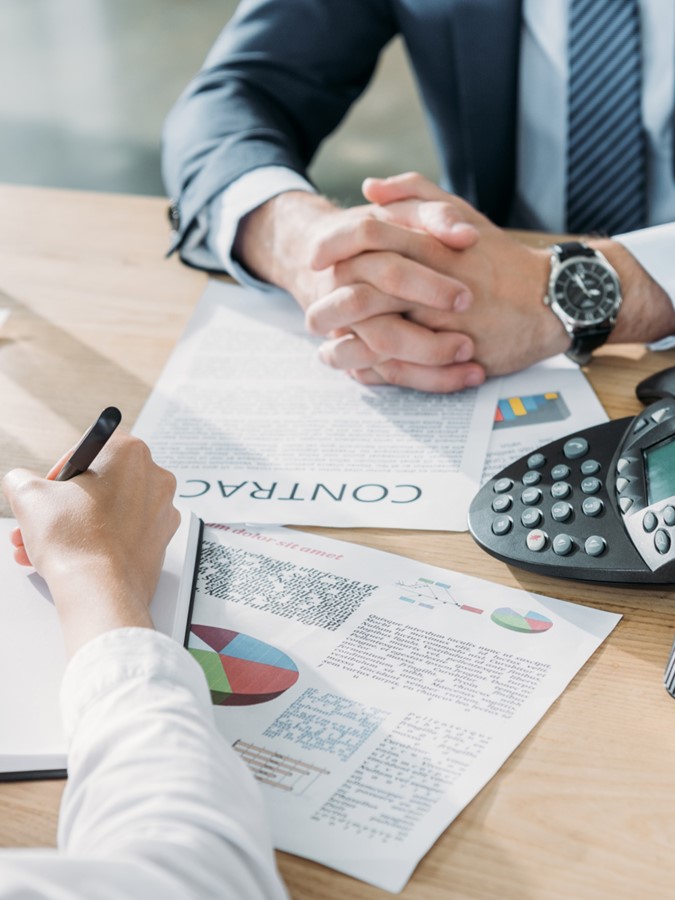 Add Title
Click here to add text content, such as keywords, some brief introductions, etc.
Add Title
Add Title
Add Title
Click here to add content, content to match the title.
Click here to add content, content to match the title.
Click here to add content, content to match the title.
Future Plans
04
Please click here to add appropriate text to explain, you can directly copy and paste the text content.
Future Plans
Add Title
Click here to add content, content to match the title.
Add Title
Click here to add content, content to match the title.
Add Title
Click here to add content, content to match the title.
Add Title
Click here to add content, content to match the title.
Future Plans
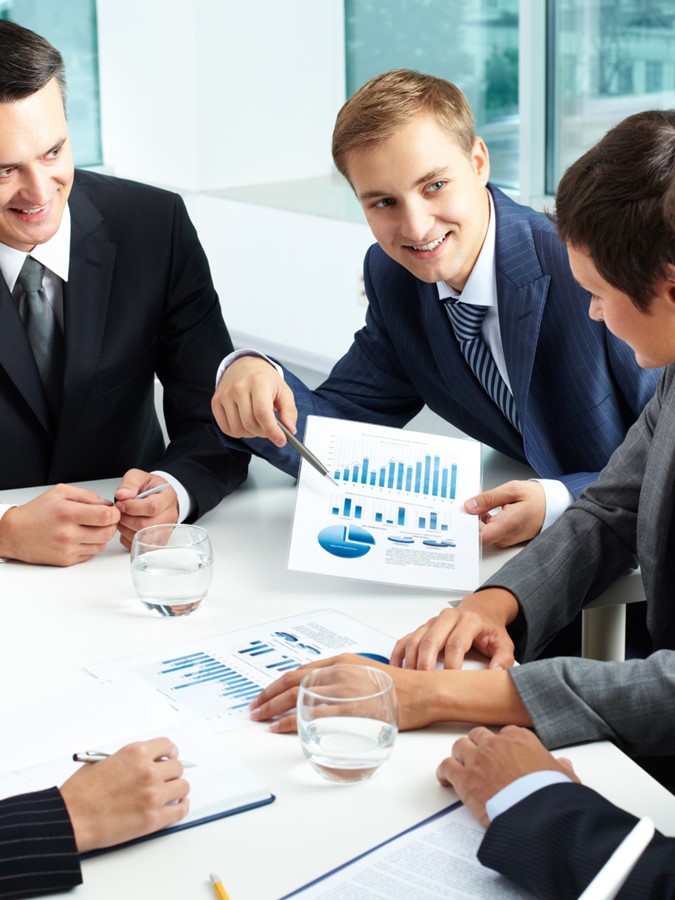 Add Title
Add Title
Click here to add content, content to match the title.
Click here to add content, content to match the title.
Add Title
Add Title
Click here to add content, content to match the title.
Click here to add content, content to match the title.
Future Plans
Add Title
Click here to add content, content to match the title.
Add Title
Click here to add content, content to match the title.
Add Title
Click here to add content, content to match the title.
Add Title
Click here to add content, content to match the title.
THANKS
LOGO
Please click here to add appropriate text to explain, you can directly copy and paste the text content.
Report：freeppt7.com
Time ：202X
We respect your valuable time with freeppt7!
If you have any questions, please reach us
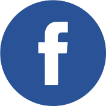 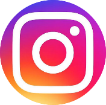 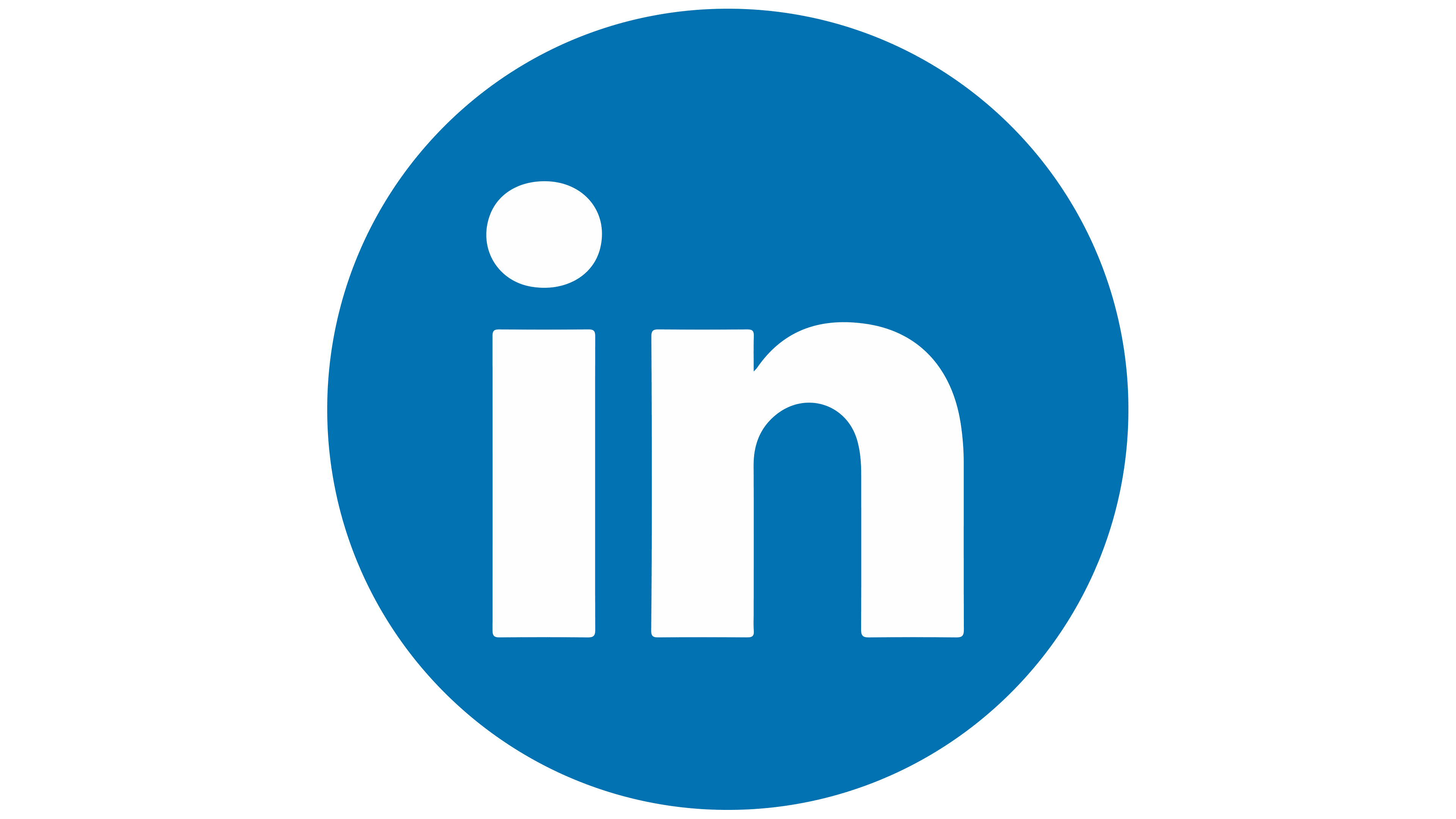 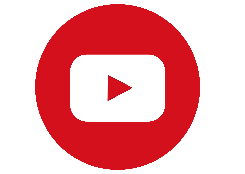 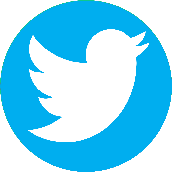 Do you have a design request, please visit our redesign page.
CREDIT: Freeppt7.com created this PowerPoint template.
Let this slide be kept for attribution.
www.freeppt7.com